Stavrakis S, Po S
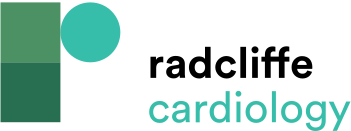 Figure 1: Identification of GP in the Electrophysiology Lab
Citation: Arrhythmia & Electrophysiology Review 2017;6(4):186–90.
https://doi.org/10.15420/aer2017.26.1
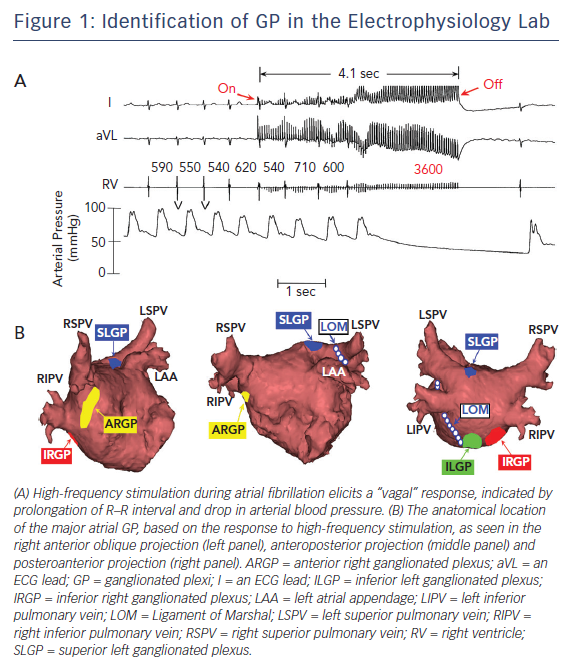